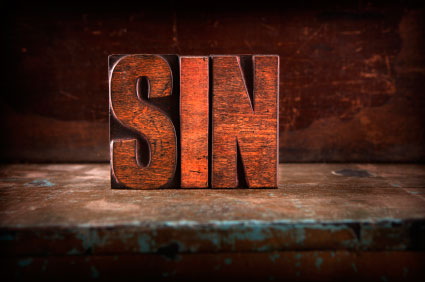 Three Facts About Sin
Churchofchristtucson.org
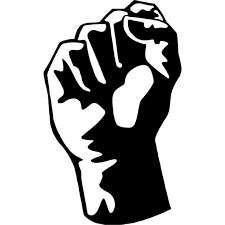 3 Facts About Sin
It has power:
It allures                                                                              Gen. 3:6; John 12:3-6
It is deceptive                                                                  Heb. 3:13; Gen. 3:1-5;                  Heb. 11:24-25
It enslaves                                                                        John 8:34; Rom. 6:16-18
3 Facts About Sin
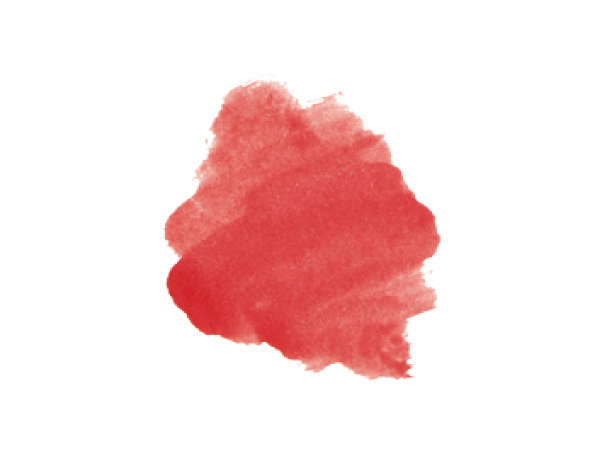 It Stains:
Our reputation                                                                   Eccl. 10:1; Prov. 22:1
Our bodies                                                                           Rom. 1:26-27; James 5:14-15
Our souls                                                                     1 Tim. 4:1-2; Jer. 2:19-23
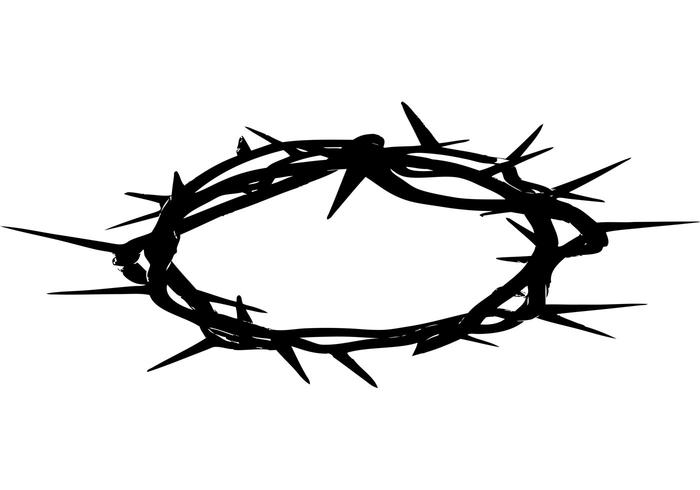 3 Facts About Sin
Its Consequence: 
We all suffer the consequence of sin                                   Rom. 3:23, 10-12; 1 John 1:8-10
We are separated from God                                               Isa. 59:1-2
It’s seriousness can been seen in what was paid to forgive us of our sins                                                           1 Cor. 15:1-4; Rom. 5:6-8